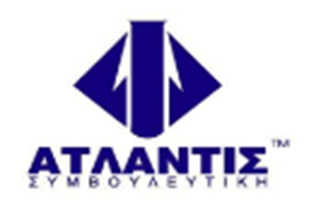 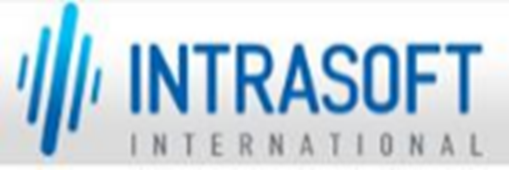 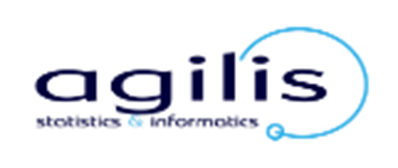 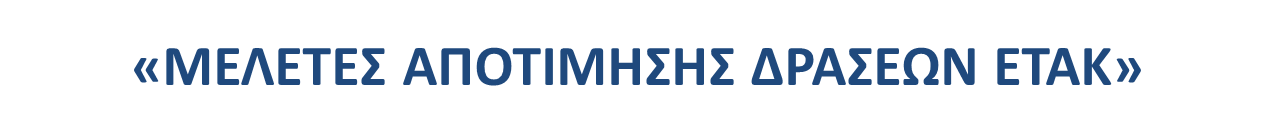 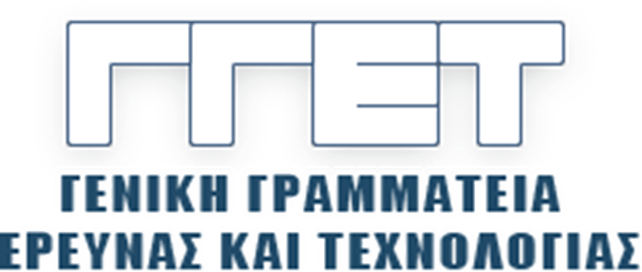 «Αποτίμηση αποτελεσμάτων Δράσεων Έρευνας & Καινοτομίας του Γ’ ΚΠΣ και του ΕΣΠΑ»Αθήνα , 9 Μαίου 2016Νίκος Βονόρτας,  George Washington University – Intrasoft International
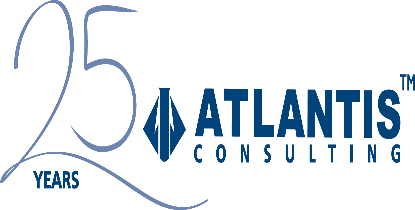 «Συνθετική Παρουσίαση των Αποτελεσμάτων του Έργου, Βασικά Συμπεράσματα και Προτάσεις»
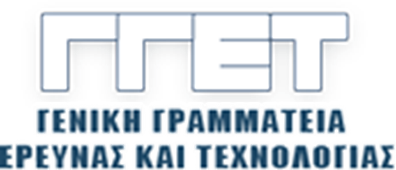 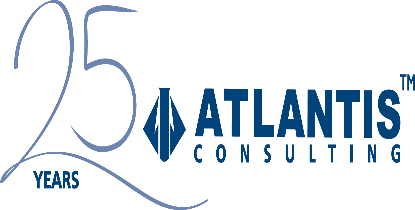 Κεντρικά ερωτήματα
Η διεθνής εμπειρία προτείνει τρία κεντρικά ερωτήματα σε κάθε αξιολόγηση πολιτικής ΕΤΑΚ:

συνάφεια (relevance) – βαθμός στον οποίο οι στόχοι του προγράμματος σχετίζονται με τις ανάγκες / προβλήματα / θέματα που πρέπει να αντιμετωπιστούν.

αποδοτικότητα (efficiency) – λογικό κόστος μετάφρασης εισροών σε εκροές (outputs) και αποτελέσματα (results). 

αποτελεσματικότητα (effectiveness) – βαθμός στον οποίο επιτεύχθηκαν οι στόχοι του προγράμματος.
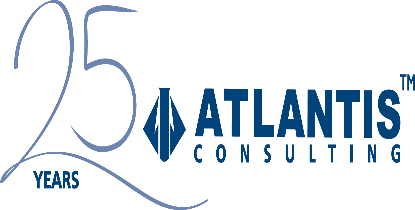 Κεντρικά ερωτήματα (DG Budget, 2004)
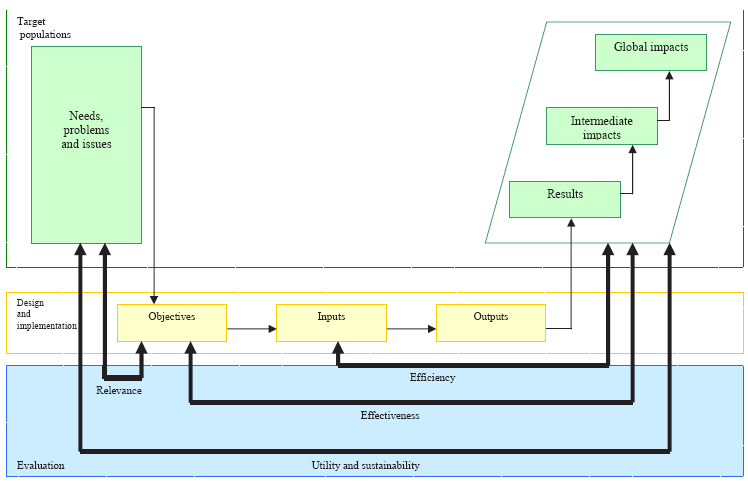 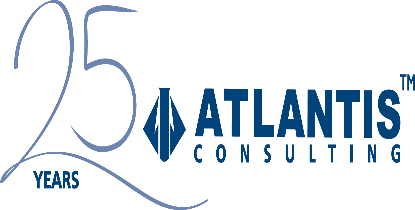 Επιπλέον σημαντικά ερωτήματα
Προσθετικότητα (input/output additionality) – βαθμός στον οποίο η δημόσια δαπάνη αύξησε τους διαθέσιμους πόρους και τα αποτελέσματα (σε σύγκριση με την έλλειψή της).
Συνέπεια (consistency) – βαθμός στον οποίο οι θετικές (αρνητικές) δευτερογενείς επιπτώσεις (spillovers) σε άλλους τομείς της οικονομικής, κοινωνικής και περιβαλλοντικής πολιτικής μεγιστοποιούνται (ελαχιστοποιούνται).
Κατανεμητές/διανεμητικές επιπτώσεις (allocative/distributional effects) – βαθμός στον οποίο δυσανάλογα θετικές (αρνητικές) αναδιανεμητικές επιπτώσεις της πολιτικής μεγιστοποιούνται (ελαχιστοποιούνται). 
Bιωσιμότητα (sustainability) – βαθμός στον οποίο τα θετικά αποτελέσματα είναι πιθανό να διαρκέσουν μετά τη λήξη της επέμβασης.
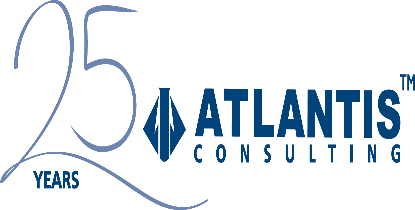 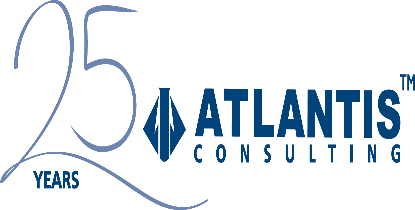 Προτάσεις: Σχεδιασμός (1)
Ο σχεδιασμός δράσεων πρέπει να ολοκληρώνεται στην αρχή της κάθε προγραμματικής περιόδου.

Κατά τη φάση σχεδιασμού ενός προγράμματος θα πρέπει να μελετάται και ο σχεδιασμός της διαχείρισής του (μείωση γραφειοκρατικού βάρους). 

Ο σχεδιασμός των δράσεων θα πρέπει να γίνεται με μεγαλύτερη συνεργασία με τη βιομηχανία  και τις επιχειρήσεις. 

Έμφαση επίσης στην αξιοποίηση των αποτελεσμάτων και όχι απλά στην ολοκλήρωση των έργων.
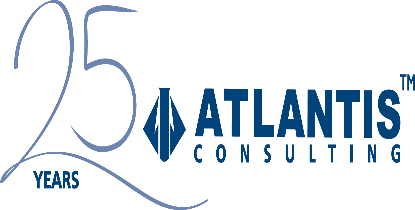 Προτάσεις: Σχεδιασμός (1) – Σύνθετα προγράμματα
Σε σύνθετα προγράμματα, όπως ΠΠΚ και cluster, το οργανωτικό σχήμα διοίκησης πρέπει να έχει σταθερή μορφή, να στελεχώνεται από έμπειρο δυναμικό και να λαμβάνει περιοδική χρηματοδότηση. Να προβλέπεται η στήριξη και η βιωσιμότητα της δομής και μετά τη λήξη των έργων.

Σύνθετα προγράμματα, με πλήθος δράσεων, συμμετεχόντων και στρατηγικών στόχων, θα πρέπει να έχουν και μία πιο ευέλικτη προσέγγιση στην αποχώρηση ή ένταξη (entry/exit) νέων φορέων, επιχειρήσεων αλλά και δράσεων, κατά τη διάρκεια της υλοποίησης.

Για σύνθετα προγράμματα προσοχή στη συνοχή και συνάφεια μεταξύ δράσεων, και θεματική στόχευση που διευκολύνει την παρακολούθηση των δράσεων είτε από την ΓΓΕΤ, είτε από τις Περιφερειακές αρχές.
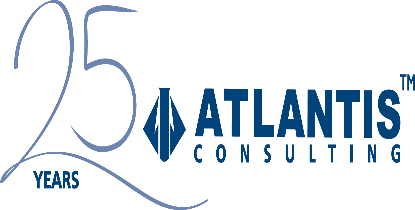 Προτάσεις: Μέσα Εφαρμογής (2)
Πρόβλεψη για επιπρόσθετη χρηματοδότηση (bonus) για ερευνητικά  έργα με ώριμα αποτελέσματα για την αγορά.
 
Εναλλακτικά, πρόβλεψη «follow-up» προγράμματος επιδότησης  προετοιμασίας και διάθεσης στην αγορά αποτελεσμάτων έρευνας. 

Προγράμματα τύπου ΠΡΑΞΕ Α' και Β’ χρειάζονται οπωσδήποτε παράλληλες οριζόντιες δράσεις υποστήριξης των συμμετεχόντων με εξιδεικευμένους συμβούλους για ετοιμασία επιχειρηματικών σχεδίων, marketing plan, business plan, IPR, κ.λ.π.
 
Για την υποστήριξη spin – off επιχειρήσεων έμφαση επίσης και σε κεφάλαια σποράς (ενδεχομένως ως ξεχωριστό μέσο εφαρμογής).
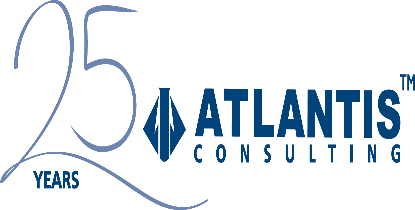 Προτάσεις: Μέσα Εφαρμογής (2)
Πιθανή χρηματοδότηση προγράμματος σαν το SME Instrument του HORIZON2020 για την Ελλάδα – Φάση 1 τεκμηρίωση καινοτομικού χαρακτήρα της ιδέας, και τεχνολογικής, πρακτικής και οικονομικής βιωσιμότητας υλοποίησης; Φάση 2 υποβολλή αναλυτικού επιχειρηματικού σχεδίου προς χρηματοδότηση.
 
Δημιουργία νέων θερμοκοιτίδων, μέρος ευρύτερου στρατηγικού πλαισίου – είτε εδαφικά προσανατολισμένου, είτε με έμφαση σε συγκεκριμένες προτεραιότητες πολιτικών (π.χ. ανάπτυξη συνεργατικών σχηματισμών), ή εστιασμένες σε συγκεκριμένες τεχνολογικές περιοχές / κλάδους.

Η δημόσια χρηματοδότηση είναι μεν απαραίτητη αλλά να συνδυάζεται με ιδιωτική χρηματοδότηση ή χρηματοδοτικά εργαλεία για απτά αποτελέσματα.
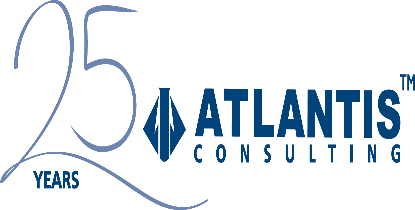 Προτάσεις: Αξιολόγηση προτάσεων (3)
Πέρα από ακαδημαϊκούς, να συμπεριλαμβάνονται αξιολογητές και εκπρόσωποι ιδιωτικού τομέα για καλύτερη εντόπιση εμπορικών εκμεταλλεύσιμων αποτελεσμάτων. 

Για διασφάλιση ελάχιστου επιπέδου ποιότητας, αν δεν εξαντλείται ο διαθέσιμος προϋπολογισμός με ύψιστη ποιότητας έργων σε ένα κύκλο αξιολόγησης, να μπορεί να διατεθεί στον επόμενο.
 
Στα προγράμματα εφαρμοσμένης έρευνας να δίνεται βαρύτητα τόσο στο κομμάτι της τεχνητής εφικτότητας του έργου όσο και στο κομμάτι του επιχειρηματικού σχεδίου και έρευνας αγοράς. 

Έγκαιρη αξιολόγηση των προτάσεων -- να ολοκληρώνεται σε σύντομο διάστημα και όχι σε 6  ή ακόμη και σε 18 μήνες (πχ ΠΑΒΕΤ).
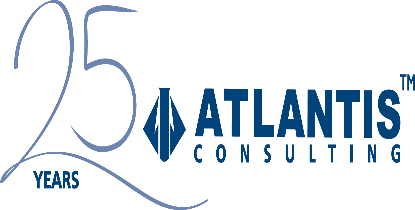 Προτάσεις: Παρακολούθηση έργων (4)
Επιτακτική ανάγκη μηχανογράφησης όλων των φάσεων στη διαχείριση ενός χρηματοδοτικού προγράμματος, είτε σε ενιαίο επίπεδο ή σε επιμέρους επίπεδα διαχείρισης. 

Εύκολη δυνατότητα τροποποίησης των δαπανών ενός υποέργου και η μεταφορά κονδυλίων μεταξύ κωδικών. Μεσολαβεί αρκετά μεγάλο χρονικό διάστημα μεταξύ του χρόνου υποβολής πρότασης και έγκρισής της, όπως και μετέπειτα σε τυχόν απαιτήσεις ενδιάμεσων ελέγχων. Στο μεσοδιάστημα υπάρχουν πολλές πιθανότητες αλλαγών στο επιχειρηματικό σχέδιο μιας εταιρίας.

Μείωση γραφειοκρατίας.
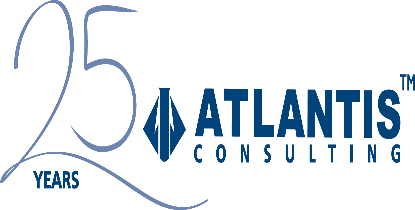 Προτάσεις: Χρηματοδότηση (5)
Σε έργα με συνεργασία πολλών εταίρων, πρόβλεψη για απευθείας χρηματοδότηση προς κάθε οργανισμό μέσω του φορέα διαχείρισης (ΓΓΕΤ) και όχι μέσω του συντονιστή της κοινοπραξίας (καθυστερήσεις και διαχειριστικά κόστη).

Πιθανή κατάργηση προκαταβολής εγγυητικών επιστολών και καλής εκτέλεσης όπως ισχύει για τα προγράμματα H2020.

Όταν τα Πανεπιστήμια και τα Ερευνητικά Κέντρα συμμετέχουν ως υπεργολάβοι των ιδιωτικών εταιρειών για την εκπόνηση ερευνητικών κομματιών των έργων, παρουσιάζεται αδυναμία εξόφλησης των δαπανών από πλευράς των επιχειρήσεων. Θα πρέπει με κάποιο τρόπο να είναι μεν υπεργολάβοι αλλά να πληρώνονται το 100% της επιλέξιμης δαπάνης τους απευθείας από την ΓΓΕΤ.
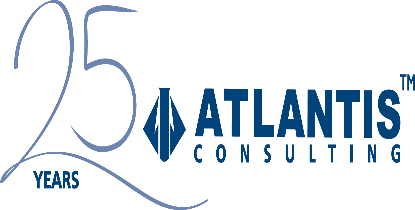 Προτάσεις: Περιφερειακή διάσταση (6)
Σκόπιμο οι Περιφέρειες να αναλάβουν την ‘ιδιοκτησία’ Περιφερειακών Προγραμμάτων. Οι Περιφερειακές αρχές όμως χρειάζονται βοήθεια από τη ΓΓΕΤ.

Σύνδεση της στρατηγικής των περιφερειακών έργων, όπως ήταν ΠΠΚ,  με τη στρατηγική της εκάστοτε Περιφέρειας ώστε να μεγιστοποιούνται οι συνέργειες και να διασφαλίζεται κάποια συνέχεια.
 
Στα Περιφερειακά έργα θα πρέπει να δημιουργείται ένα ισχυρό πλαίσιο κινήτρων για την προώθηση νέων προϊόντων/υπηρεσιών και την αξιοποίηση αποτελεσμάτων των έργων και εκτός Περιφέρειας, ιδίως στο εξωτερικό.
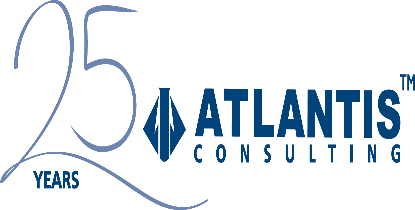 Προτάσεις: Προβολή έργων (7)
Έμφαση στη παροχή υποστήριξης των επιτυχημένων έργων ακόμη και μετά το πέρας της υλοποίησης, ώστε να δημιουργούνται προϋποθέσεις για περαιτέρω προβολή των αποτελεσμάτων τους.

Για σύνθετα έργα, όπως ΠΠΚ, θερμοκοιτίδες και cluster, να ενθαρρύνεται η συμμετοχή σε ευρωπαϊκά και εθνικά προγράμματα ΕΤΑ, στην ανάπτυξη τεχνολογικών συνεργασιών στο εξωτερικό, καθώς και η κινητοποίηση ιδιωτικών πόρων. Η «αδελφοποίηση» με αντίστοιχους οργανισμούς του εξωτερικού είναι απαραίτητη. 

Η χρηματοδότηση των δράσεων από το ελληνικό δημόσιο δεν θα πρέπει να αντικαθιστά την ιδιωτική χρηματοδότηση (crowding out).
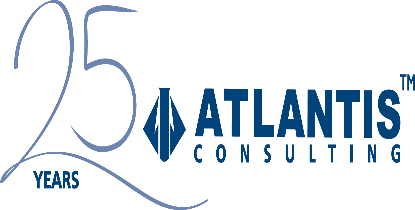 Προτάσεις: Αξιολόγηση αποτελεσμάτων (8)
Η αξιολόγηση δράσεων ΕΤΑΚ να πραγματοποιείται σε κύματα και σε σύντομο διάστημα μετά την ολοκλήρωση των έργων -- κάθε 2 χρόνια και 4 χρόνια, ή 3 χρόνια μετά την ολοκλήρωση των έργων.

Υποχρέωση παροχής υποχρεωτικών στοιχείων για αποτελέσματα και  στόχους που επετεύχθησαν τρία έτη μετά την ολοκλήρωση  έργου.

Για τη διευκόλυνση αξιολόγησης σύνθετων Προγραμμάτων, όπως ΠΠΚ, χρειάζεται σαφές πλαίσιο δεικτών εκροών στην προκήρυξη το οποίο θα αποτελεί τη βάση αξιολόγησης. 

Καθορισμός συστήματος μέτρησης της απόδοσης θερμοκοιτίδων που να υλοποιείται σε τακτή (ετήσια;) βάση, καθώς και φιλοξενούμενων επιχειρήσεων, βάσει των στοιχείων EUROSTAT και άλλων ευρωπαϊκών υπηρεσιών.
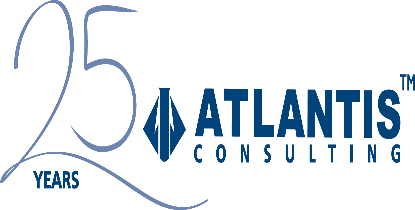 Προτάσεις: Θεσμικό πλαίσιο (9)
Το σημερινό νομικό πλαίσιο δεν είναι πλήρως οριοθετημένο όσον αφορά τη σαφήνεια για ιδιωκτησία ερευνητικών αποτελεσμάτων και συμφωνίες για εμπορική εκμετάλλευση από ερευνητές. 

Ανάγκη θεσμοθέτησης αξιολόγησης ερευνητικών αποτελεσμάτων των φορέων γνώσης ώστε να διαπιστώνεται η ετοιμότητα υποβαλλόμενων προτάσεων προτού αυτές ξεκινήσουν τη διαδικασία υλοποίησης του επιχειρηματικού τους σχεδίου και της ενσωμάτωσής τους στην αγορά.

Κατάλληλη πρόβλεψη ώστε οι ΙΚΕ να είναι άμεσα επιλέξιμες μορφές εταιριών σε επόμενες επαναπροκηρύξεις έργων τύπου ΠΡΑΞΕ.
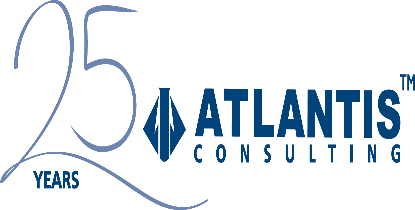 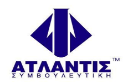 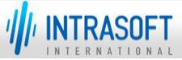 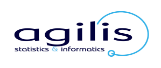 Ευχαριστώ!!!
Νίκος Βονόρτας,  George Washington University – Intrasoft International
vonortas@gwu.edu
https://cistp.elliott.gwu.edu
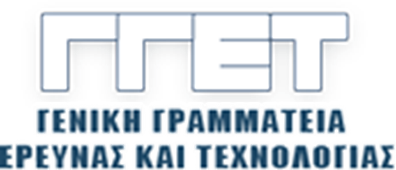 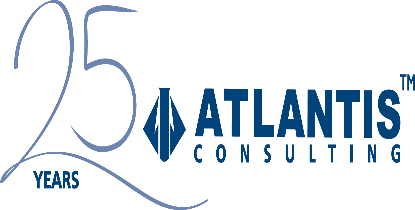